Magos kifli
Ham-
burger
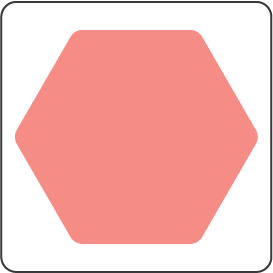 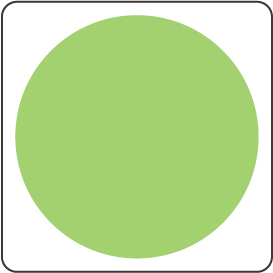 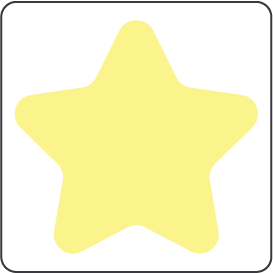 Kefir
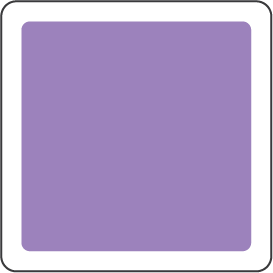 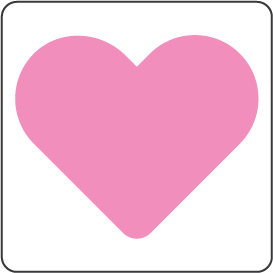 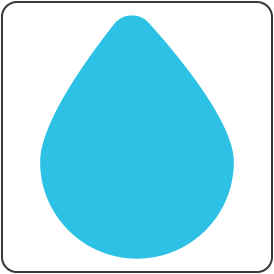 Csirke-
mell
Mandarin
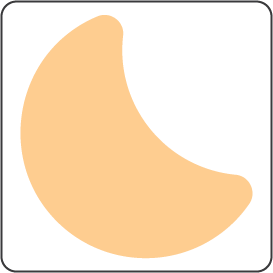 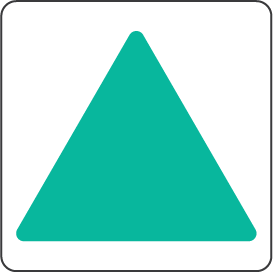 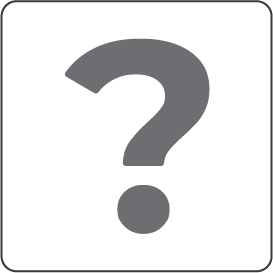 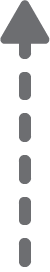 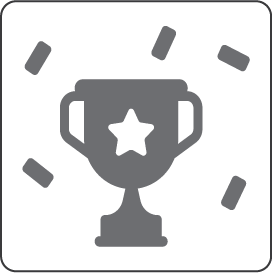 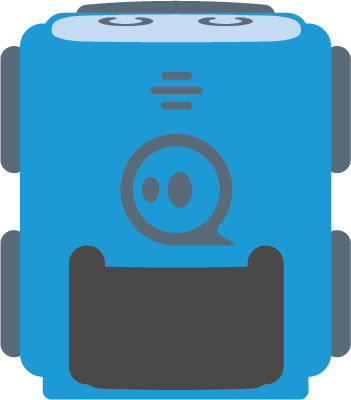 Mogyór-
vaj
Rizs
Kóla
Paprika
Nápolyi
Alma
Cukorka
Fánk
Csokoládé
Kihívás:
Mit válasszak?
Keresd meg a boltban az egészséges termékeket!
Ami egészségtelen, azt kerüld el!
Ásvány-
víz
Répa
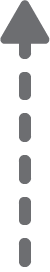 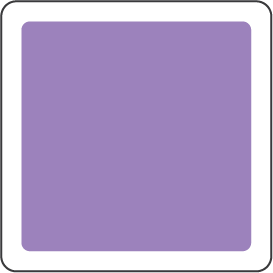 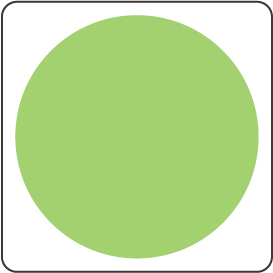 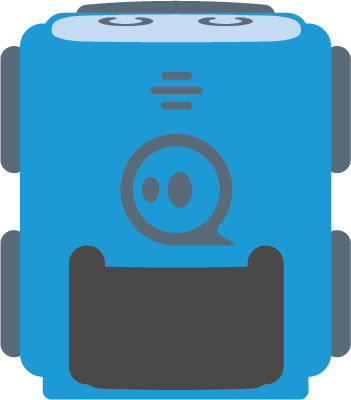 Magos kifli
Ham-
burger
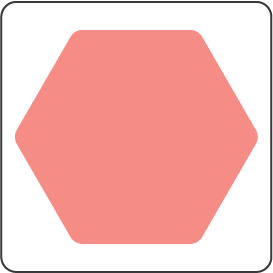 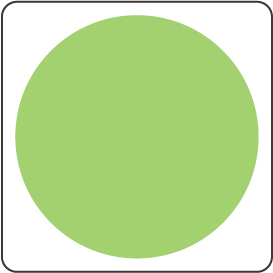 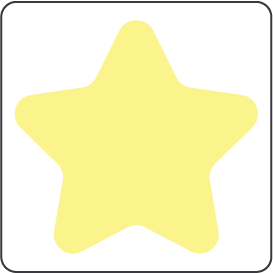 Kefir
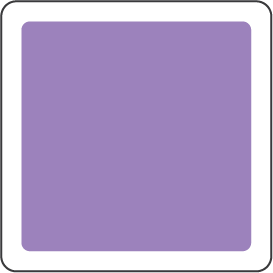 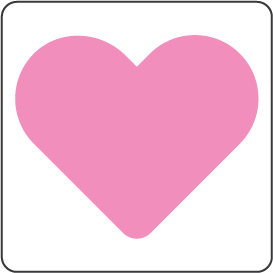 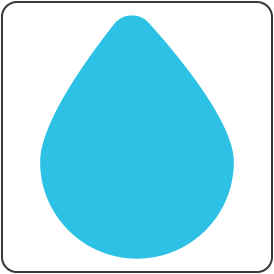 Csirke-
mell
Mandarin
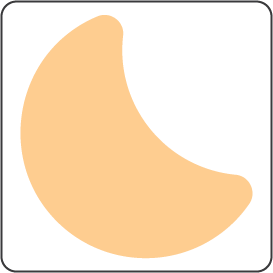 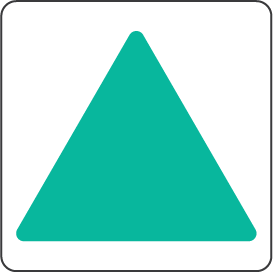 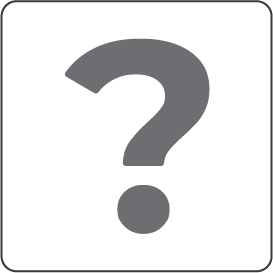 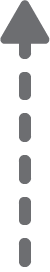 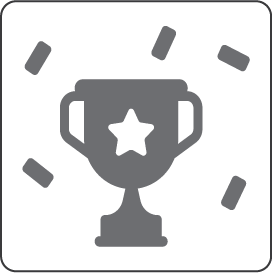 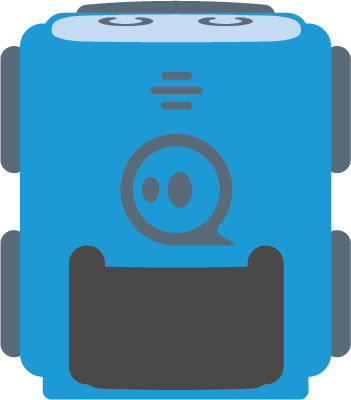 Mogyór-
vaj
Rizs
Kóla
Paprika
Nápolyi
Alma
Cukorka
Fánk
Csokoládé
Kihívás:
Mit válasszak?
Keresd meg a boltban az egészséges termékeket!
Ami egészségtelen, azt kerüld el!
Ásvány-
víz
Répa
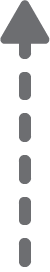 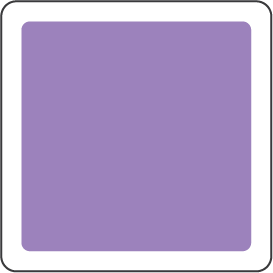 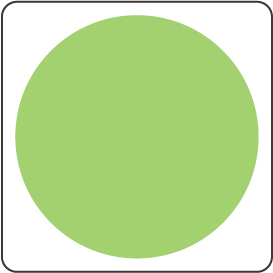 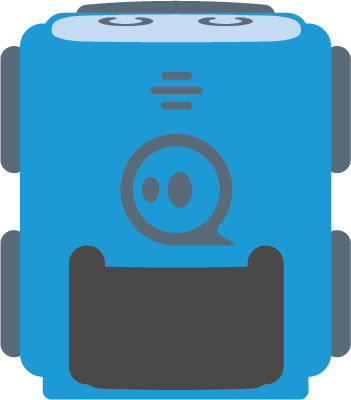 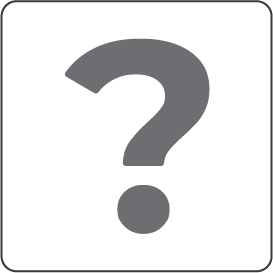 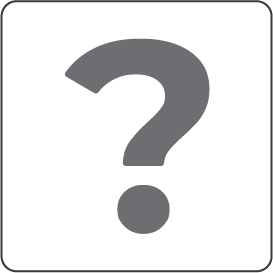 Magos kifli
Ham-
burger
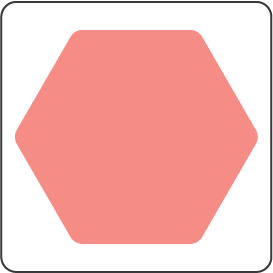 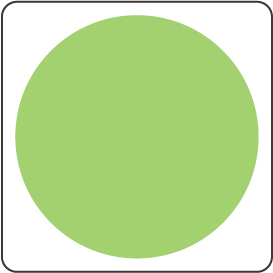 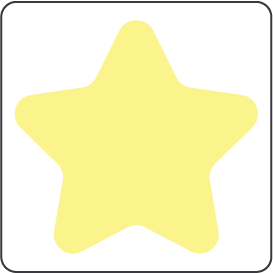 Kefir
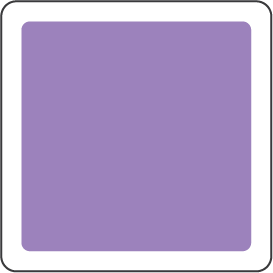 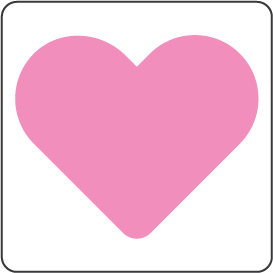 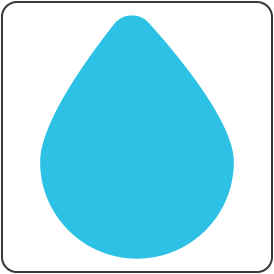 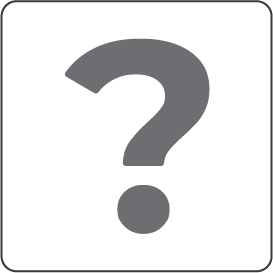 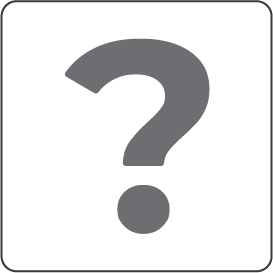 Csirke-
mell
Mandarin
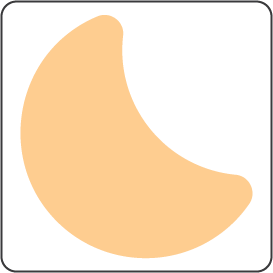 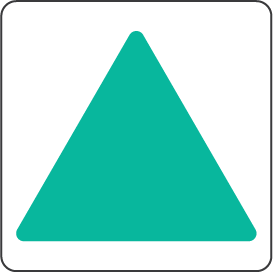 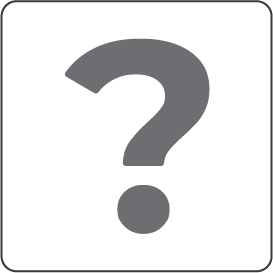 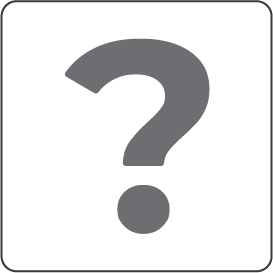 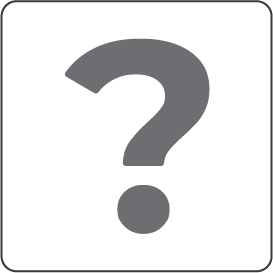 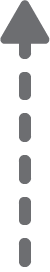 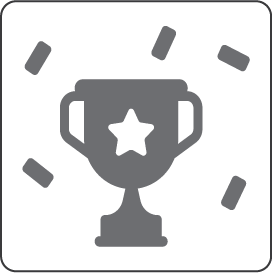 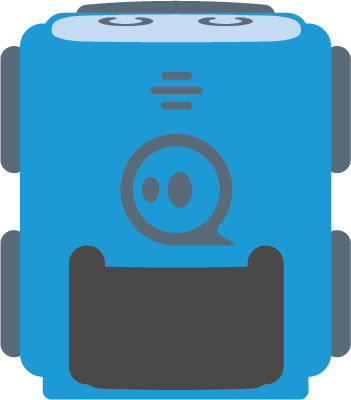 Mogyór-
vaj
Rizs
Kóla
Paprika
Nápolyi
Alma
Cukorka
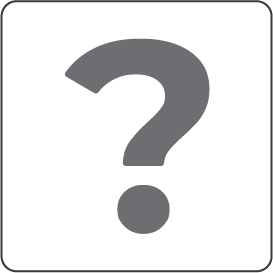 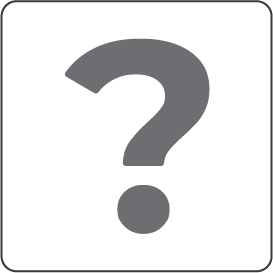 Fánk
Csokoládé
Kihívás:
Mit válasszak?
Keresd meg a boltban az egészséges termékeket!
Ami egészségtelen, azt kerüld el!
Ásvány-
víz
Répa
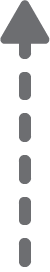 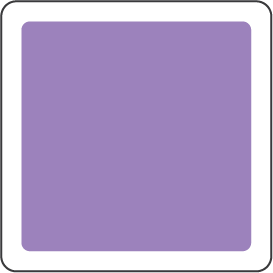 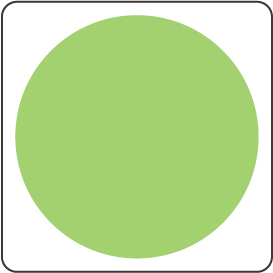 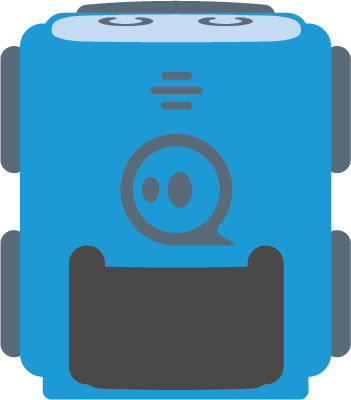 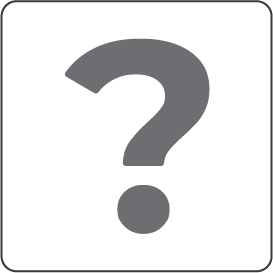 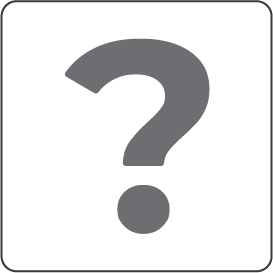 Magos kifli
Ham-
burger
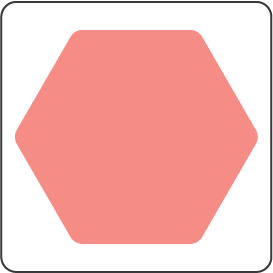 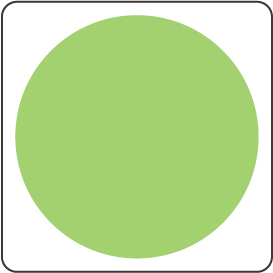 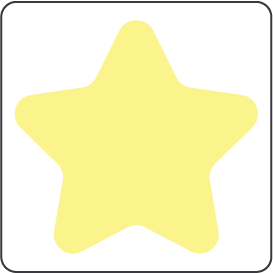 Kefir
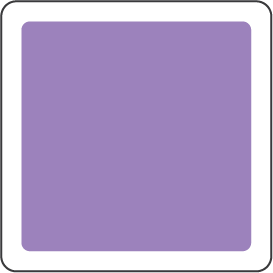 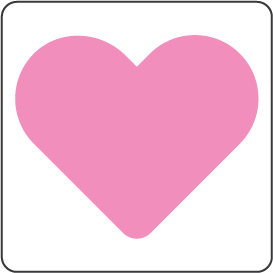 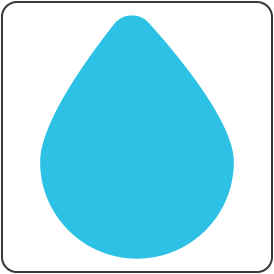 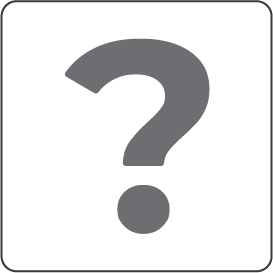 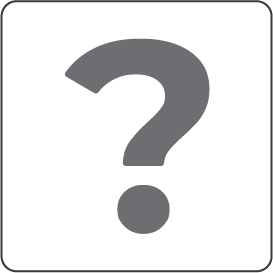 Csirke-
mell
Mandarin
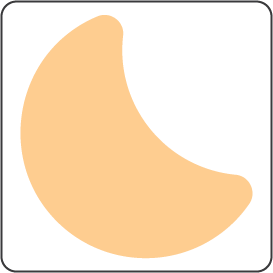 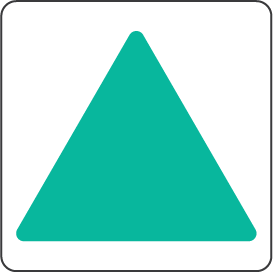 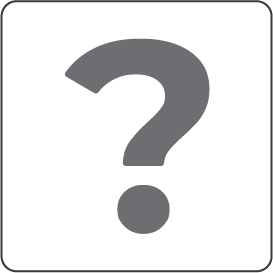 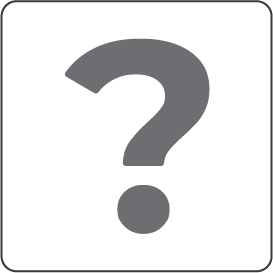 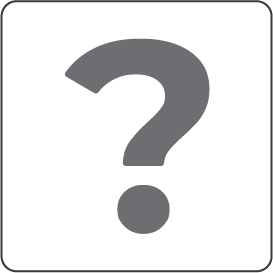 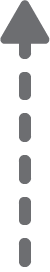 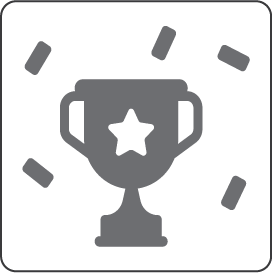 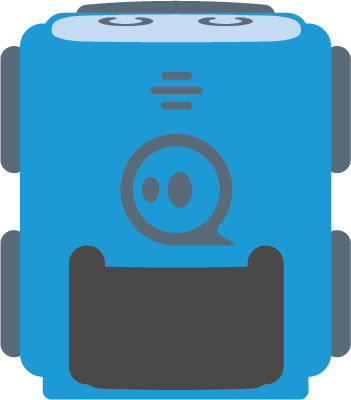 Mogyór-
vaj
Rizs
Kóla
Paprika
Nápolyi
Alma
Cukorka
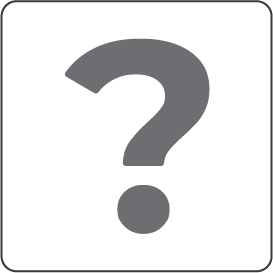 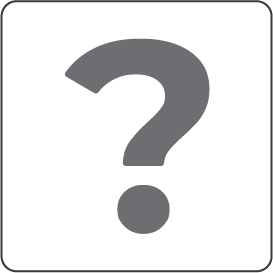 Fánk
Csokoládé
Kihívás:
Mit válasszak?
Keresd meg a boltban az egészséges termékeket!
Ami egészségtelen, azt kerüld el!
Ásvány-
víz
Répa
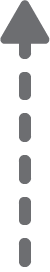 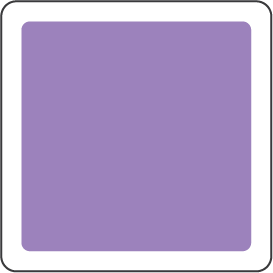 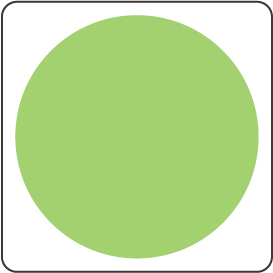 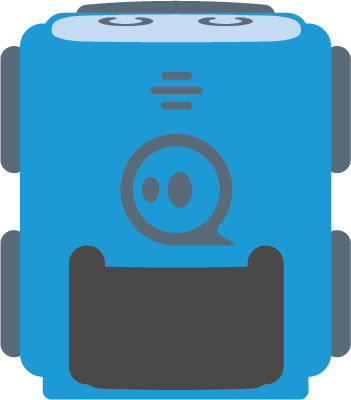 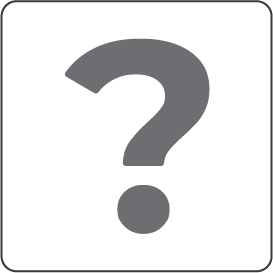 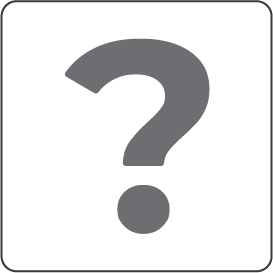 Magos kifli
Ham-
burger
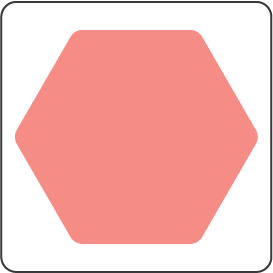 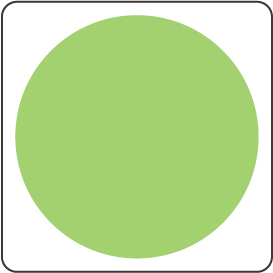 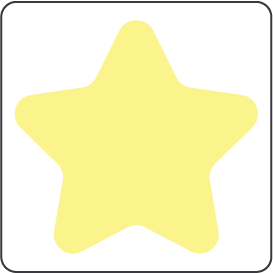 Kefir
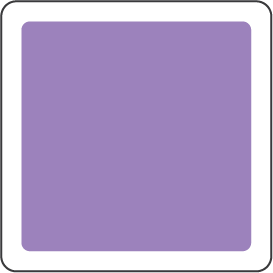 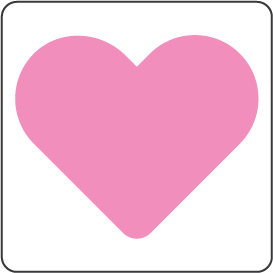 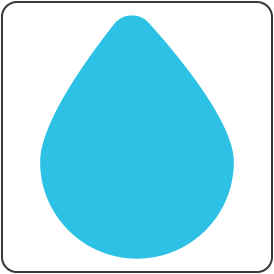 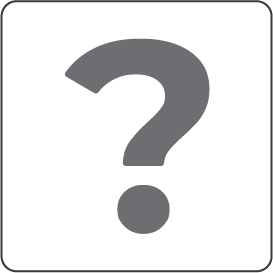 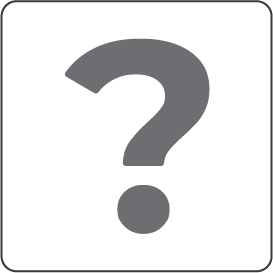 Csirke-
mell
Mandarin
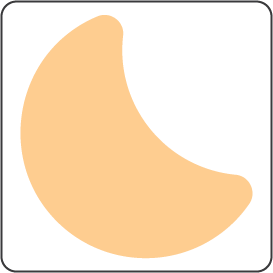 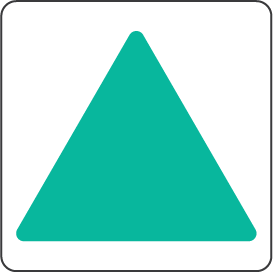 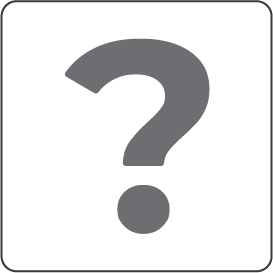 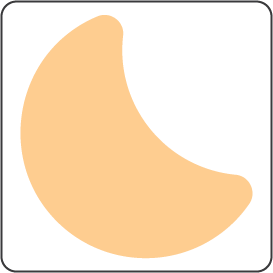 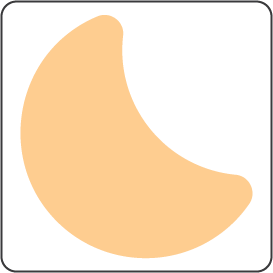 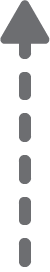 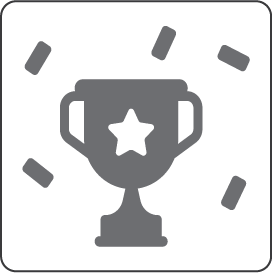 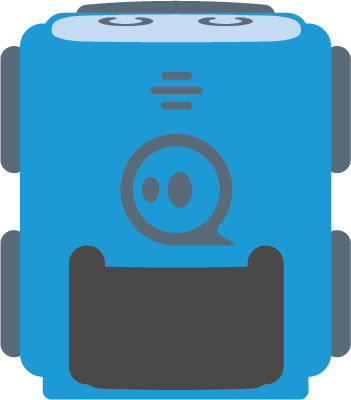 Mogyór-
vaj
Rizs
Kóla
Paprika
Nápolyi
Alma
Cukorka
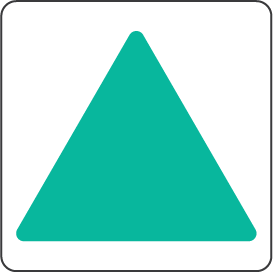 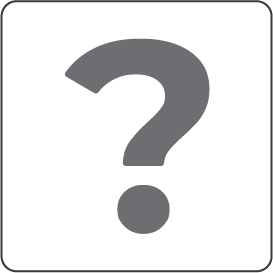 Fánk
Csokoládé
Kihívás:
Mit válasszak?
Keresd meg a boltban az egészséges termékeket!
Ami egészségtelen, azt kerüld el!
Ásvány-
víz
Répa
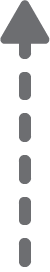 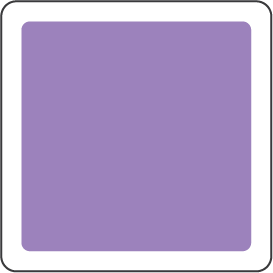 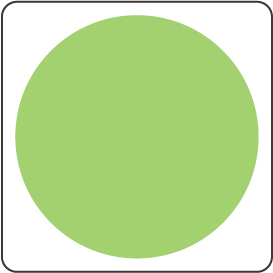 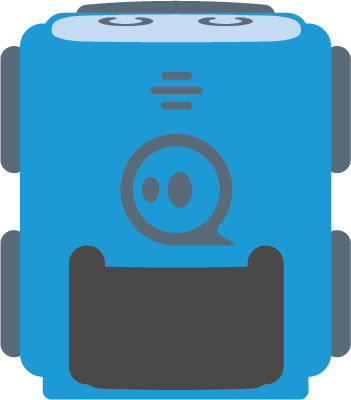 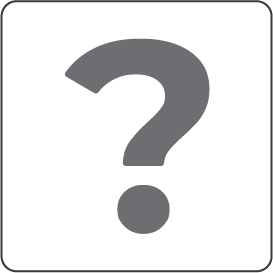 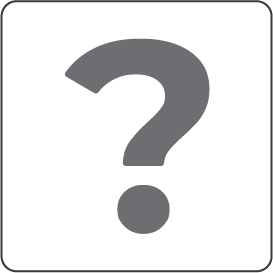 Magos kifli
Ham-
burger
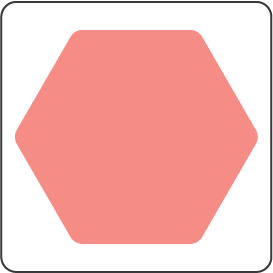 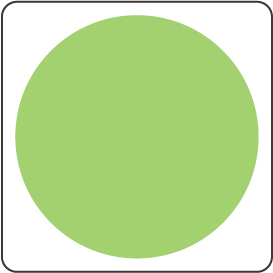 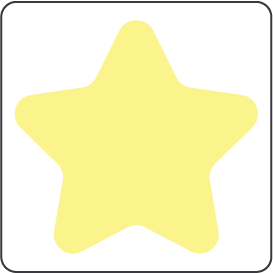 Kefir
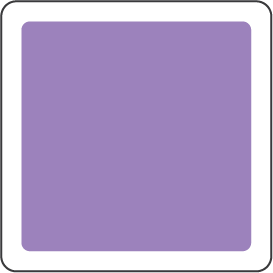 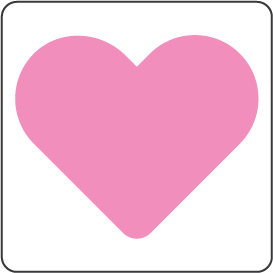 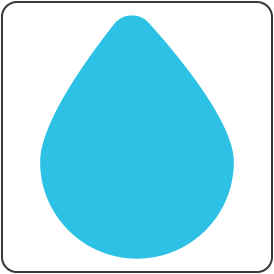 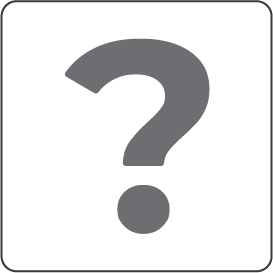 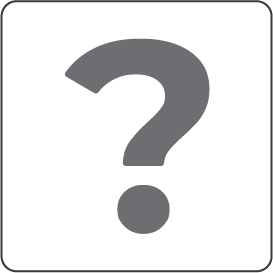 Csirke-
mell
Mandarin
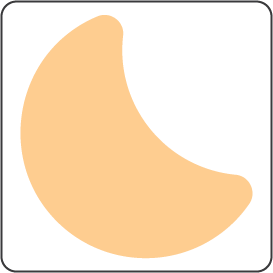 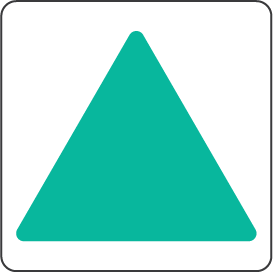 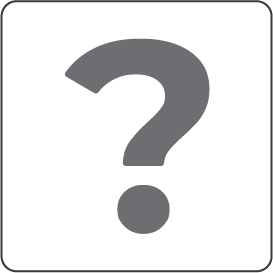 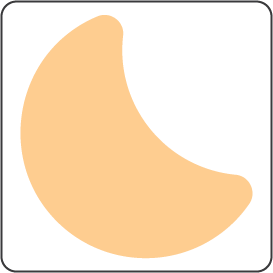 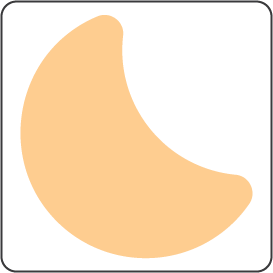 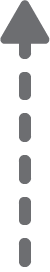 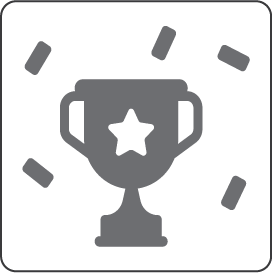 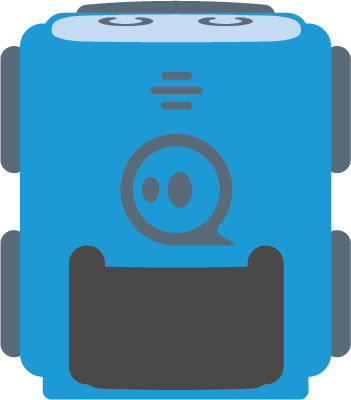 Mogyór-
vaj
Rizs
Kóla
Paprika
Nápolyi
Alma
Cukorka
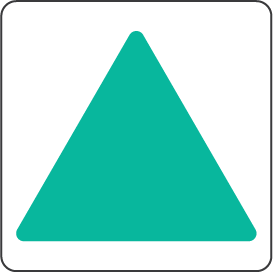 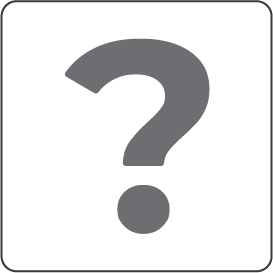 Fánk
Csokoládé
Kihívás:
Mit válasszak?
Keresd meg a boltban az egészséges termékeket!
Ami egészségtelen, azt kerüld el!
Ásvány-
víz
Répa
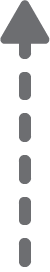 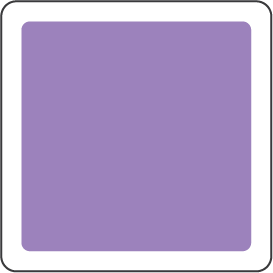 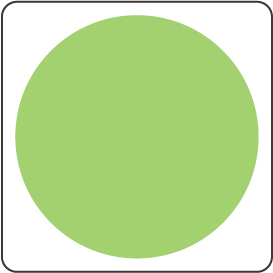 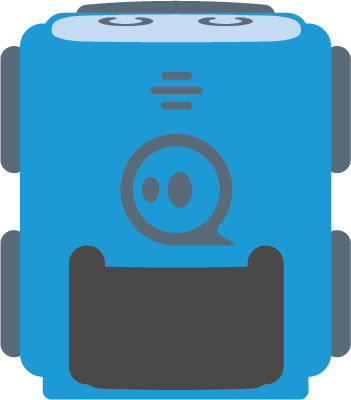 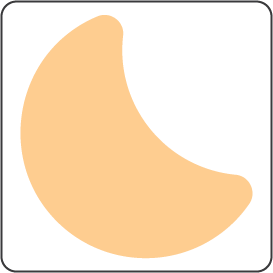 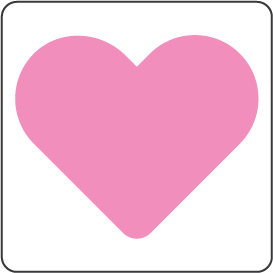 Magos kifli
Ham-
burger
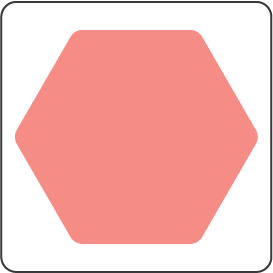 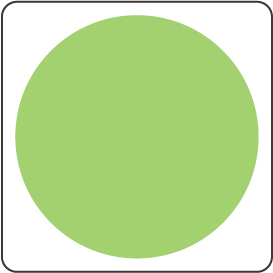 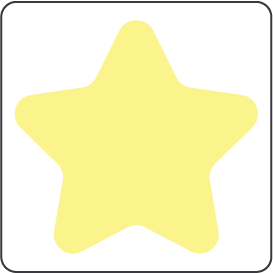 Kefir
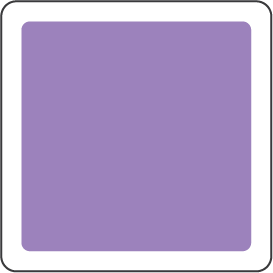 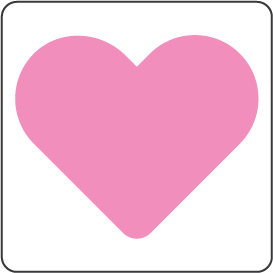 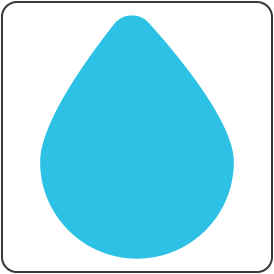 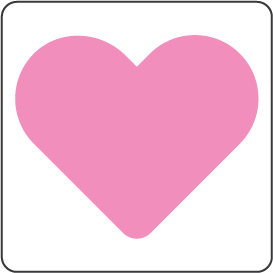 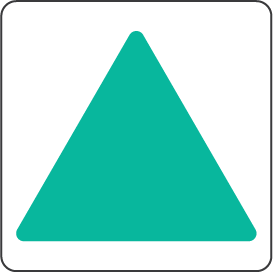 Csirke-
mell
Mandarin
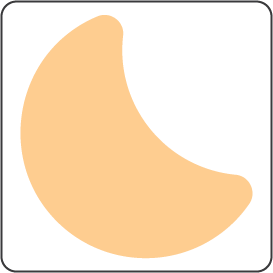 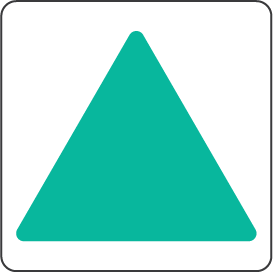 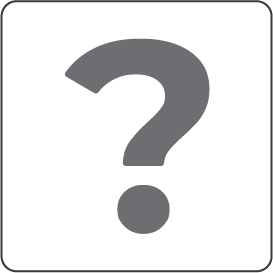 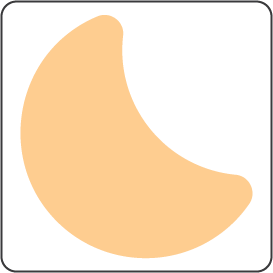 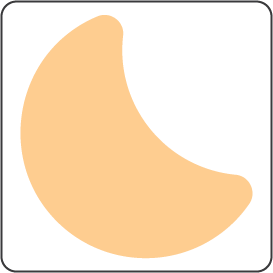 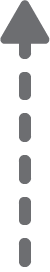 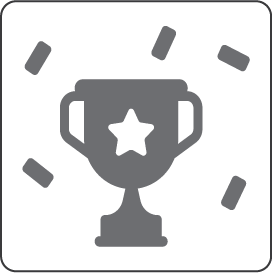 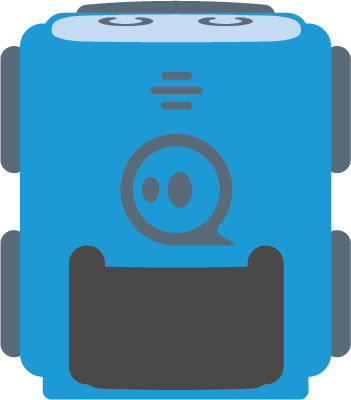 Mogyór-
vaj
Rizs
Kóla
Paprika
Nápolyi
Alma
Cukorka
Megoldás
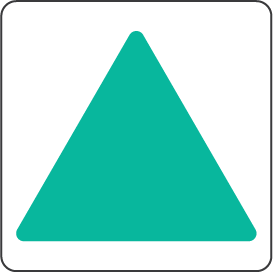 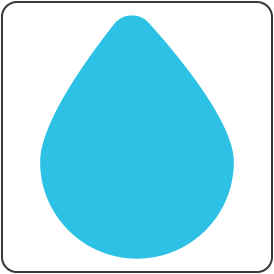 Fánk
Csokoládé
Kihívás:
Mit válasszak?
Keresd meg a boltban az egészséges termékeket!
Ami egészségtelen, azt kerüld el!
Ásvány-
víz
Répa
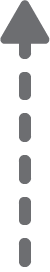 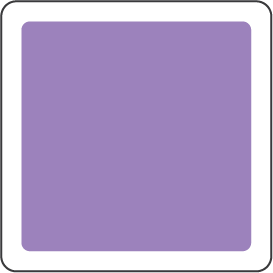 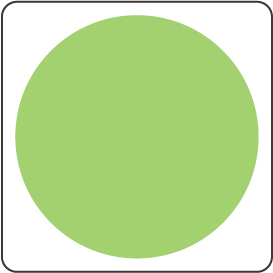 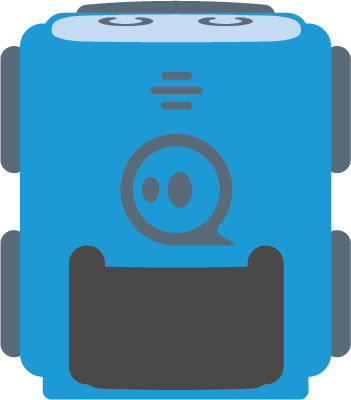 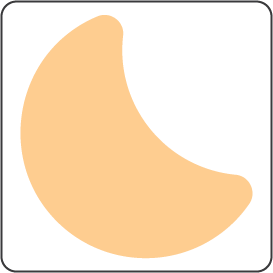 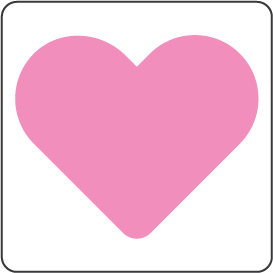 Magos kifli
Ham-
burger
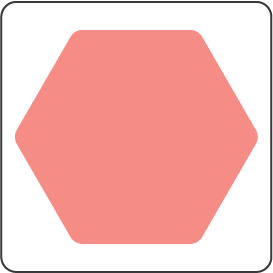 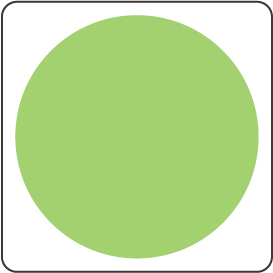 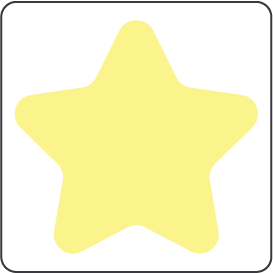 Kefir
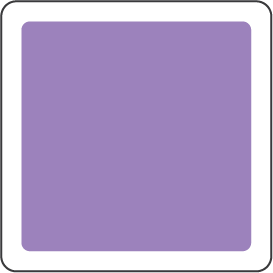 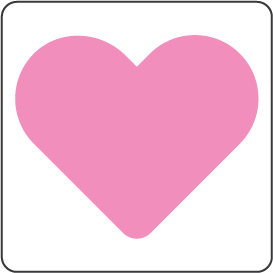 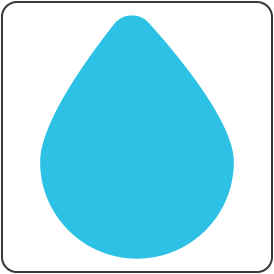 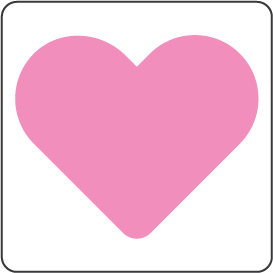 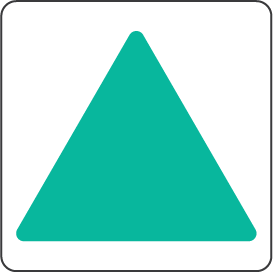 Csirke-
mell
Mandarin
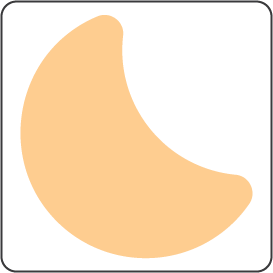 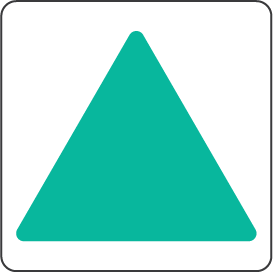 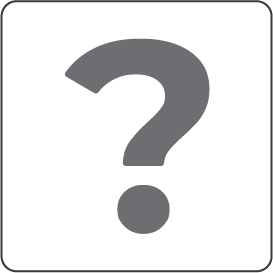 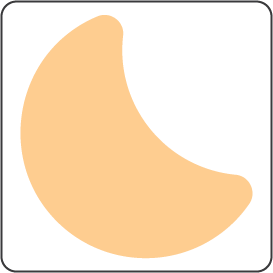 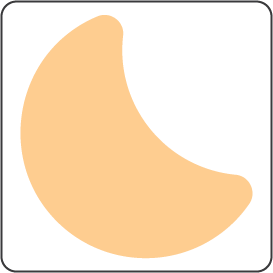 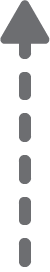 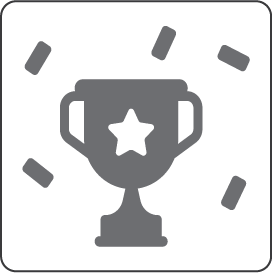 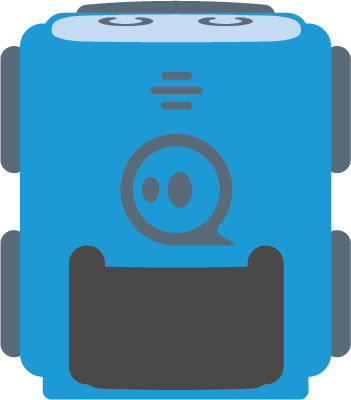 Mogyór-
vaj
Rizs
Kóla
Paprika
Nápolyi
Alma
Cukorka
Megoldás
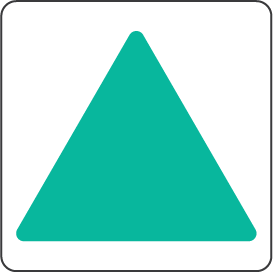 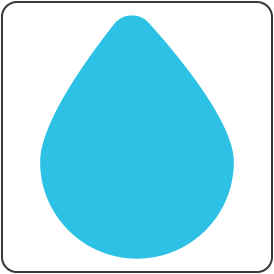 Fánk
Csokoládé
Kihívás:
Mit válasszak?
Keresd meg a boltban az egészséges termékeket!
Ami egészségtelen, azt kerüld el!
Ásvány-
víz
Répa
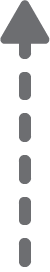 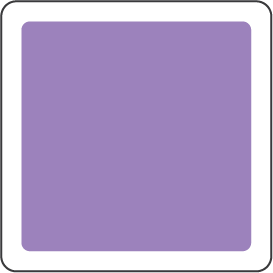 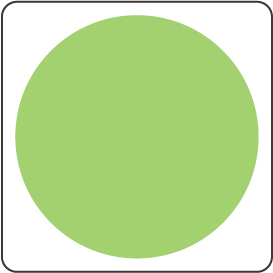 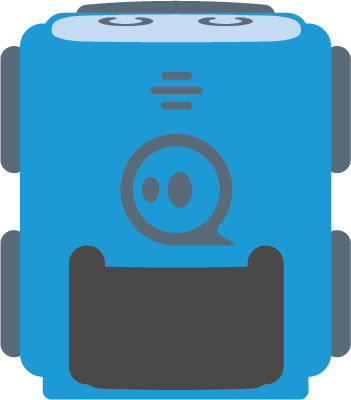